Міністерство внутрішніх справНаціональна академія внутрішніх справФакультет №2
Проза 
у творчості Т.Г.Шевченка
Балаклієць Аліна,
 здобувач 1 курсу 105 н. гр.
СВО «Бакалавр» 
за спеціальністю «Право»
Київ - 2017
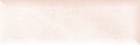 Тарас Шевченко  –  не тільки поет, а й драматург, прозаїк, мислитель, історик, етнограф, фольклорист, художник (живописець, гравер), який залишив велику образотворчу спадщину – понад тисячу творів.
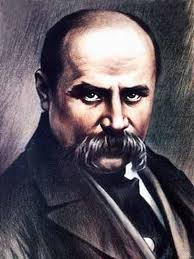 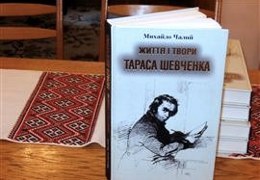 Широка проблематика творчості письменника, мова та стиль його творів,  його роль в історії української літературної мови як її основоположника, викликали і викликають незгасний інтерес мовознавчої науки.
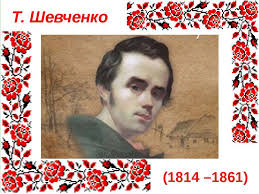 Творчістю Шевченка цікавилися:            І.Айзеншток, Д.Чижевський, Т.Масенко, І.Франко, Є.Маланюк, І.Дзюба та багато інших літературознавців, істориків, критиків.
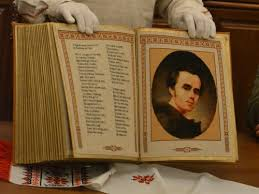 Збереглися до наших днів 9 повістей: «Наймичка», «Варнак», «Княгиня», «Музикант», «Нещасний», «Капитанша», «Близнюки», «Художник». «Прогулянка з задоволенням і не без моралі».
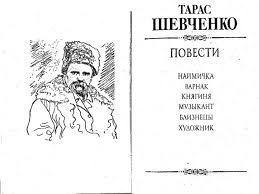 Кожна з повістей Т.Шевченка є органічним продовженням його поезії. Це не просто розширений переказ змісту поеми, а новий оригінальний твір.
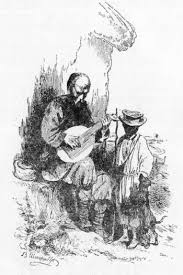 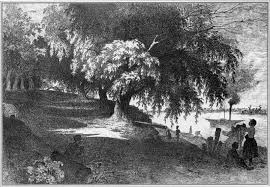 У повістях Т. Шевченка подано глибоку соціальну мотивацію взаємин між персонажами, широко змальовано соціально-побутовий фон.
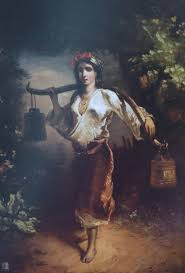 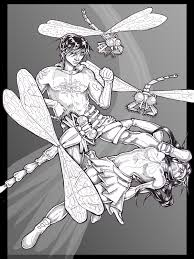 Дякую за увагу!